EPA Hearing of APP204312 - Actara
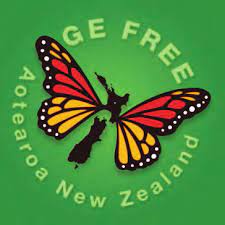 Claire Bleakley
GE Free NZ in Food and Environment
claire@gefree.org.nz
www.gefree.org.nz
New Zealand Indigenous BioDiversity
Flora - Kauri, Miro, Rimu, Kahakatea, Totara, Matai, Harakeke, Hebe, Kaka beak, Kowhai, mingi mingi
Birds - Kaka, Tui, Kereru, Fantail,
Insects – Weta, 126 species of native bees and 1000 arthropods 
Frogs 7 indigenous carry babies on back
EPA
30/3/2023
GE Free NZ in Food and Environment
www.gefree.org.nz
HSNO responsibilitiesHSNO s: 5, 6, & 7
The EPA is charged with avoiding the adverse effects of hazardous substances;
safeguarding the life supporting capacity of the air, water in relation to the sustainability of native and valued introduced flora and fauna soil and ecosystems.
EPA
30/3/2023
GE Free NZ in Food and Environment
www.gefree.org.nz
Brown Marmorated Stinkbug
The application rates from 4 a year to 19 a 4.5 fold increase. 
This will impact heavily on producers and endanger the pollination of plants, bees and non- target insects.  
Syngenta own Actara SDS sheet spray programme for use in food produce  all state that they should only have 1-2 applications per year. 
It is not clear how many times a variety of neonicotinoids will be used in one season. 
If approved only two application of any neonicotinoid spray will be used in a season.
EPA
30/3/2023
GE Free NZ in Food and Environment
www.gefree.org.nz
[Speaker Notes: and whether it would be effective. 
Apples, Kiwi Fruit, potatoes, pears]
Actara
Actara’s a.i. thiamethoxam 
banned in the EU. 
Actara’s systemic residues and metabolites pose a persistent, systemic toxic danger to the plants, soil  rhizosphere and ecosystems of organisms.
Unacceptable,  potential to cause unacceptable mortality effects to bees and non-target insects in crops. 
There is no information on the withholding period for the persistent neonicotinoid residues for animals.
EPA
30/3/2023
GE Free NZ in Food and Environment
www.gefree.org.nz
[Speaker Notes: The spraying on trees will they be indigenous ones.]
Efficacy
Concerns are around the issue of will the incursion BMSB, is the blanket use of Actara efficacious??
Field experiments conducted on tomatoes in North Carolina in 2012 and 2014 
In those trials, clothianidin was not efficacious and thiamethoxam was only effective in 2012.

Aigner, J.D., Walgenbach, J.F. and Kuhar, T.P. (2015) “Toxicities of  neonicotinoid insecticides for systemic control of Brown marmorated stink bug (Hemiptera: Pentatomidae) in fruiting vegetables1,” Journal of Agricultural and Urban Entomology, 31(1), pp. 70–80. Available at: https://doi.org/10.3954/jaue15-06.1.
EPA
30/3/2023
GE Free NZ in Food and Environment
www.gefree.org.nz
Actara -Toxicity
Thiamethoxam is highly toxic to bees due to slow detoxification. 
Poses a serious danger to worker bees altering their activity, affecting their motor functions and movement. (Tosi and Neih (2017)
No data on synergistic effects on oxidative stress, impaired immune response, shortened lifespan, cell death, and slow detoxification by the bee metabolism  (Wang et al (2022)
Bees also feed on early morning water or “guttation” droplets or plant exudates are present in toxic levels causing neurotoxicity and inability to find their way home.
EPA
30/3/2023
GE Free NZ in Food and Environment
www.gefree.org.nz
[Speaker Notes: Tosi, S., Nieh, J.C. (2017) A common neonicotinoid pesticide, thiamethoxam, alters honeybee activity, motor functions, and movement to light. Sci Rep 7, 15132 https://www.nature.com/articles/s41598-017-15308-6
Coulon, M. et al. (2018) “Metabolisation of thiamethoxam (a neonicotinoid pesticide) and interaction with the chronic bee paralysis virus in Honeybees,” Pesticide Biochemistry and Physiology, 144, pp. 10–18. Available at: https://doi.org/10.1016/j.pestbp.2017.10.009.
 certain fungicides there was acute toxicity due to a synergistic effect causing]
Actara - Toxicity
Syngenta has raised concerns about resistance 
Rice stink bugs have become resistant to thiamethoxam. An increase of applications will become a persistent contaminant in the environment as well as destroying beneficial insects but over time resistance will nullify Actara’s effectiveness. 
Dr Guedes has commented on the EPA application saying “The indicated increase in application is indeed significant and requires careful consideration. “
GE Free NZ in Food and Environment
www.gefree.org.nz
EPA
30/3/2023
Alternatives
Bio control already approved for BMSB control 
Planting catch crops of sunflower and sorghum
These plants have a 5-week flowering period that coincide with the peek activity of the BMSB.   
They found that these crops with other supports like flaming was an effective management tool for BMSB.
EPA
30/3/2023
GE Free NZ in Food and Environment
www.gefree.org.nz
[Speaker Notes: Neilson et al (2016)]
Native Bees
The applicant has not submitted any research on Actara native insects especially native bees are the main pollinators of NZ indigenous flora. 
Modelling is not acceptable, real life studies must be conducted
This lack of data is a threat to indigenous pollinators, especially native bees that nest in the ground.
 All the adverse effects of this increase must be taken into account when considering this application.
EPA
30/3/2023
GE Free NZ in Food and Environment
www.gefree.org.nz
[Speaker Notes: on the effects of Thiamethoxam]
References
Vieira, J.L., Campos, S.O., Smagghe, G. et al. Area-wide survey of thiamethoxam resistance and control failure likelihood in the rice stink bugs Oebalus poecilus and O. ypsilongriseus. J Pest Sci 95, 1151–1161 (2022). https://doi.org/10.1007/s10340-021-01445-5
García-Valcárcel, A.I., Campos-Rivela, J.M., Hernando Guil, M.D. et al. Neonicotinoid contamination in wildflowers collected from citrus orchards in a northwestern Mediterranean Region (Spain) after tree foliar treatments. Environ Sci Pollut Res 29, 53482–53495 (2022). https://doi.org/10.1007/s11356-022-19331-7
Paunescu, A.; Soare, L.C.; Fierascu, I.; Fierascu, R.C.; Mihaescu, C.F.; Tofan, L.; Ponepal, C.M. Ecotoxicological Studies on the Action of Actara 25 WG Insecticide on Prussian Carp (Carassius gibelio) and Marsh Frog (Pelophylax ridibundus). Toxics 2022, 10, 114. https://doi.org/10.3390/ toxics10030114
GE Free NZ in Food and Environment
www.gefree.org.nz
EPA
30/3/202
References
https://data.consilium.europa.eu/doc/document/ST-13901-2022-INIT/en/pdf
https://www.realagriculture.com/2021/03/health-canada-introduces-new-restrictions-but-backs-off-proposal-to-ban-two-main-neonics/
http://sitem.herts.ac.uk/aeru/ppdb/en/Reports/631.htm
https://www.landcareresearch.co.nz/tools-and-resources/education/pollination/
Scott A. Elias S., (2022) Plight of the Bumblebees, Editor(s): Dominick A.DS., Goldstein M.I, Imperiled: The Encyclopedia of Conservation, Elsevier, pp.549-565, ISBN 9780128211397, https://doi.org/10.1016/B978-0-12-821139-7.00240-3.
Coulon, M. et al. (2018) “Metabolisation of thiamethoxam (a neonicotinoid pesticide) and interaction with the chronic bee paralysis virus in Honeybees,” Pesticide Biochemistry and Physiology, 144, pp. 10–18. Available at: https://doi.org/10.1016/j.pestbp.2017.10.009
GE Free NZ in Food and Environment
www.gefree.org.nz
EPA
30/3/2023
References
Wang, D. et al. (2022) “Joint Toxic Effects of Thiamethoxam and fluconazole on the adult worker honey bees (apis mellifera L.),” Environmental Pollution, p. 120806. https://doi.org/10.1016/j.envpol.2022.120806. 
Liu, N., Pan, X., Yang, Q. et al. The dissipation of thiamethoxam and its main metabolite clothianidin during strawberry growth and jam-making process. Sci Rep 8, 15242 (2018). https://doi.org/10.1038/s41598-018-33334-w
Mörtl M., Darvas B., Vehovszky A., Győri J. & Székács A. (2019) Contamination of the guttation liquid of two common weeds with neonicotinoids from coated maize seeds planted in close proximity Sci. Total Environ., 649, pp. 1137- 1143. 10.1016/j.scitotenv.2018.08.271
Tosi, S., Nieh, J.C. (2017) A common neonicotinoid pesticide, thiamethoxam, alters honeybee activity, motor functions, and movement to light. Sci Rep 7, 15132 https://www.nature.com/articles/s41598-017-15308-6
GE Free NZ in Food and Environment
www.gefree.org.nz
EPA
30/3/2023
Health for others to come
EPA
30/3/2023
GE Free NZ in Food and Environment
www.gefree.org.nz